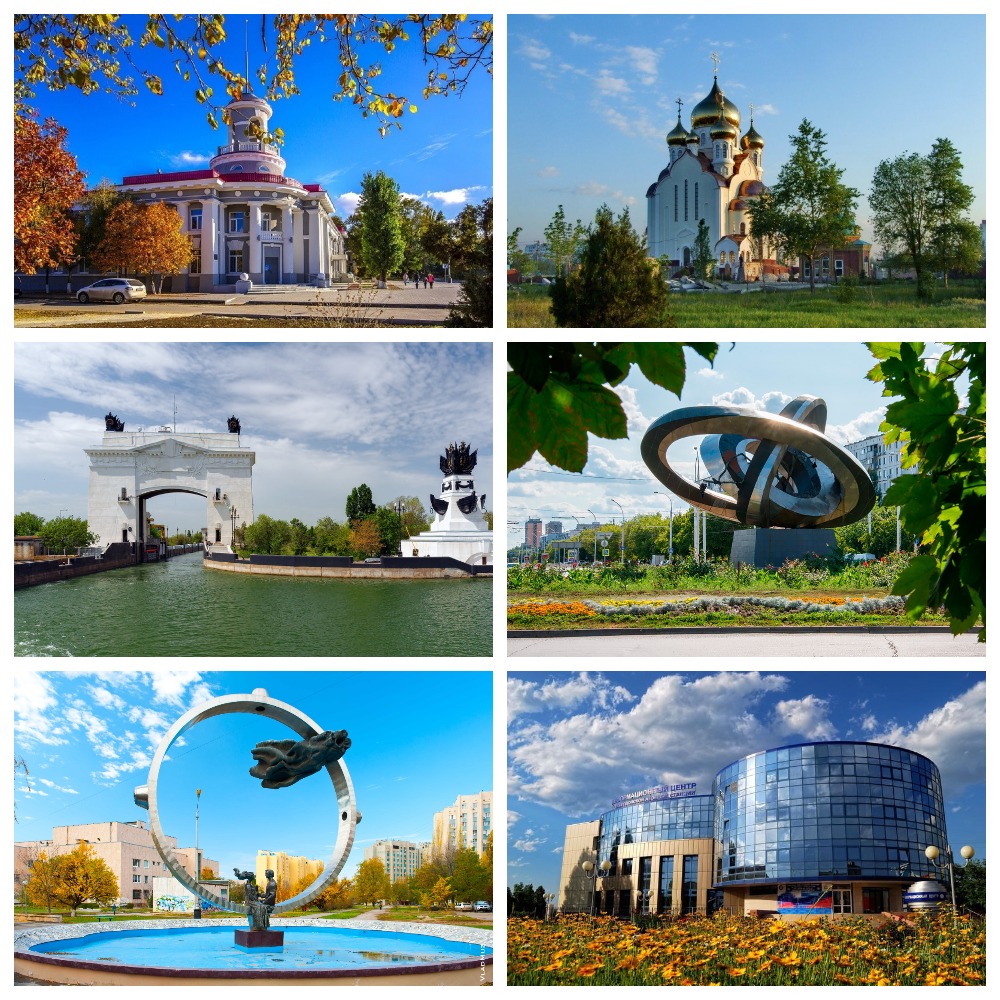 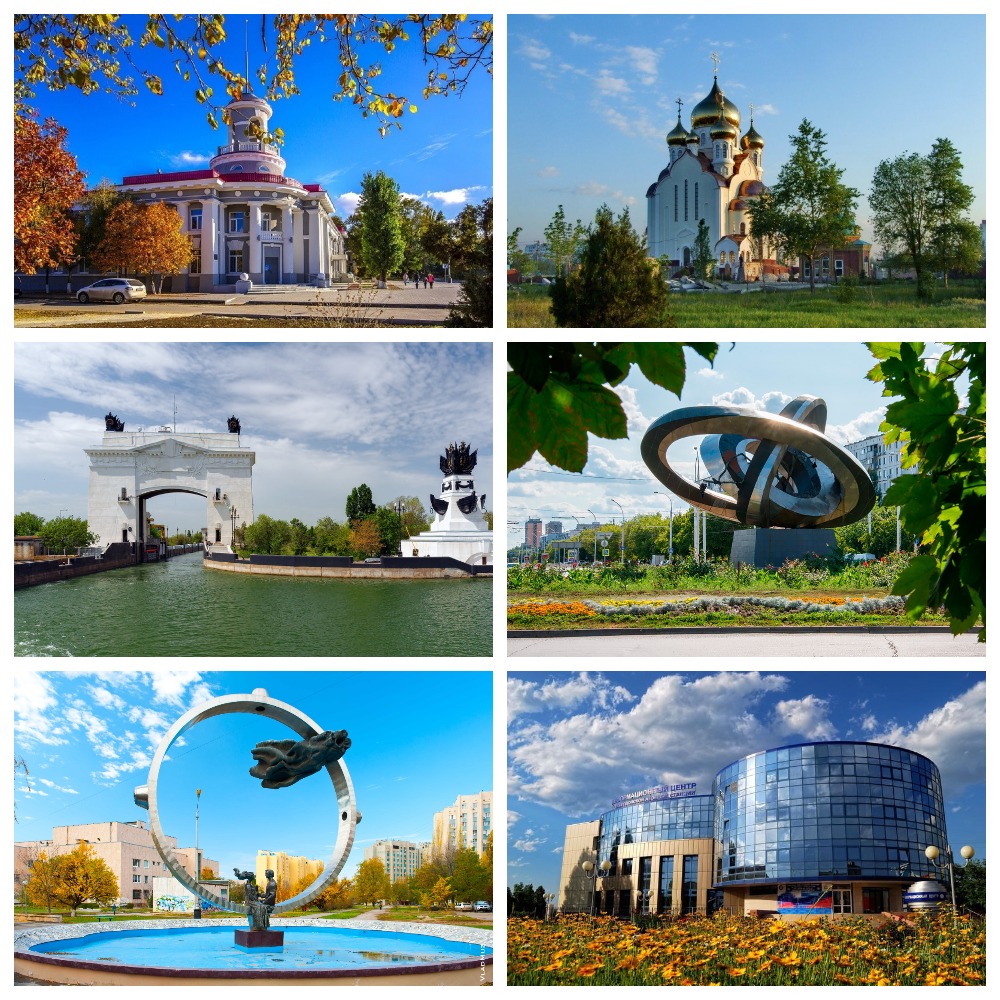 ПРОЕКТ бюджета города Волгодонска              на 2020 год и на плановый период 2021 и 2022 годов
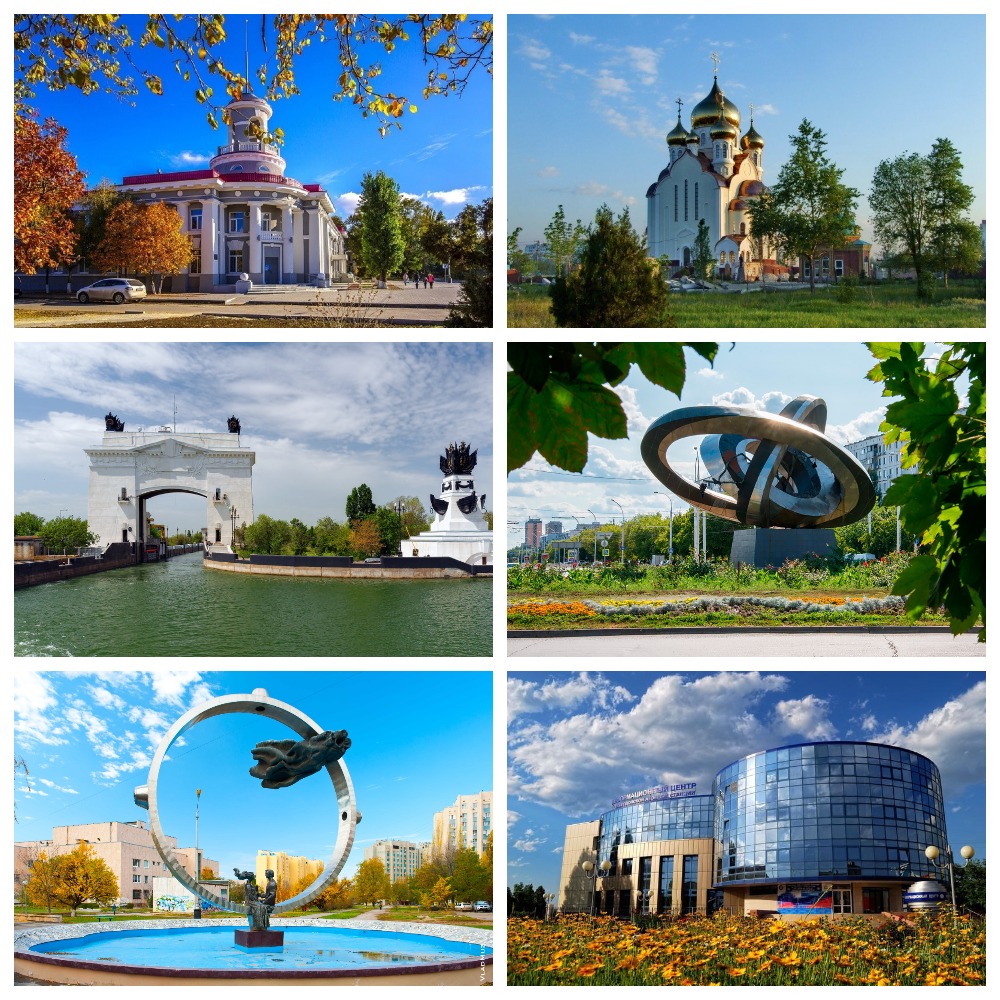 1
Основа формирования местного бюджета 
на 2020 год и на плановый период 2021 и 2022 годов
2
Основные подходы к формированию
бюджета на 2020-2022 годы
3
Основные параметры бюджета города Волгодонска на 2020 год и на плановый период 2021 и 2022 годов
млн рублей
4
Зарезервированные средства местного бюджета на 2020-2022 годы
млн рублей
2020 - 5,0
2021 - 5,0 2022 - 5,0
2020- 4,8
2021- 4,0
2022 -3,9
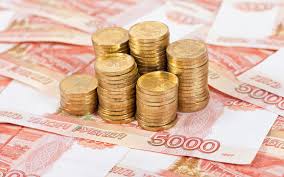 резервный фонд Администрации города Волгодонска
на реализацию проектов инициативного бюджетирования
РЕЗЕРВ
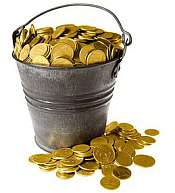 софинансирование к средствам областного (федерального) бюджета
условно утвержденные расходы
2020- 26,8
2021- 3,9
2022 -3,4
2021- 43,6
2022 -89,5
5
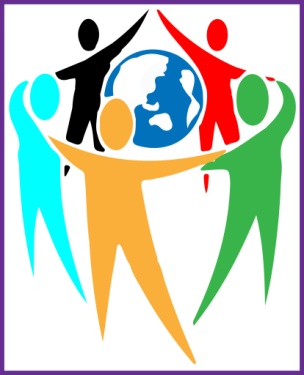 Национальные проекты
За счет средств областного бюджета на финансовое обеспечение реализации региональных проектов «Финансовая поддержка семей при рождении детей» и «Старшее поколение» в проекте бюджета предусмотрено:                                                             
 на 2020 год –   130,6 млн. рублей
 на 2021 год –   143,0 млн. рублей
 на 2022 год –   112,3 млн. рублей
млн рублей
Финансовая поддержка семей при рождении детей
Старшее поколение
2020 год – 130,6   
                         2021 год – 136,4
                         2022 год –  112,3
2021 год – 6,6
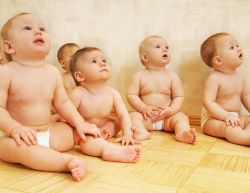 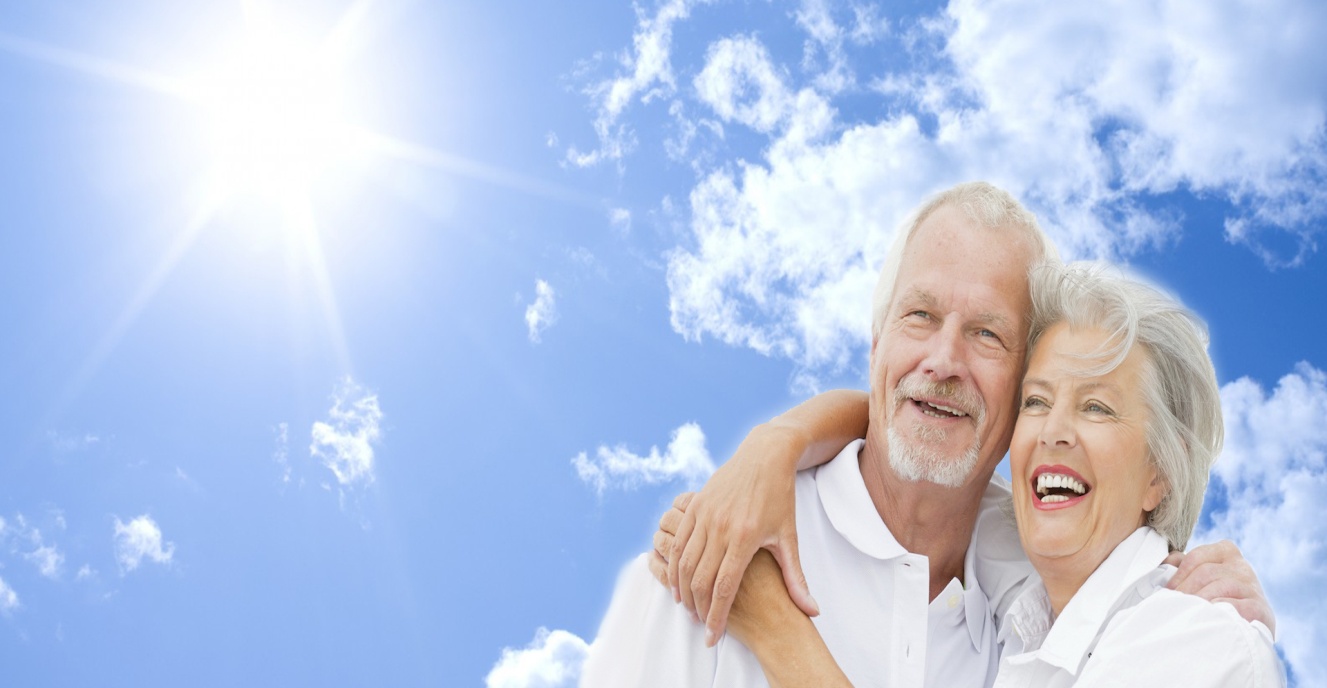 6
«Бюджет развития»
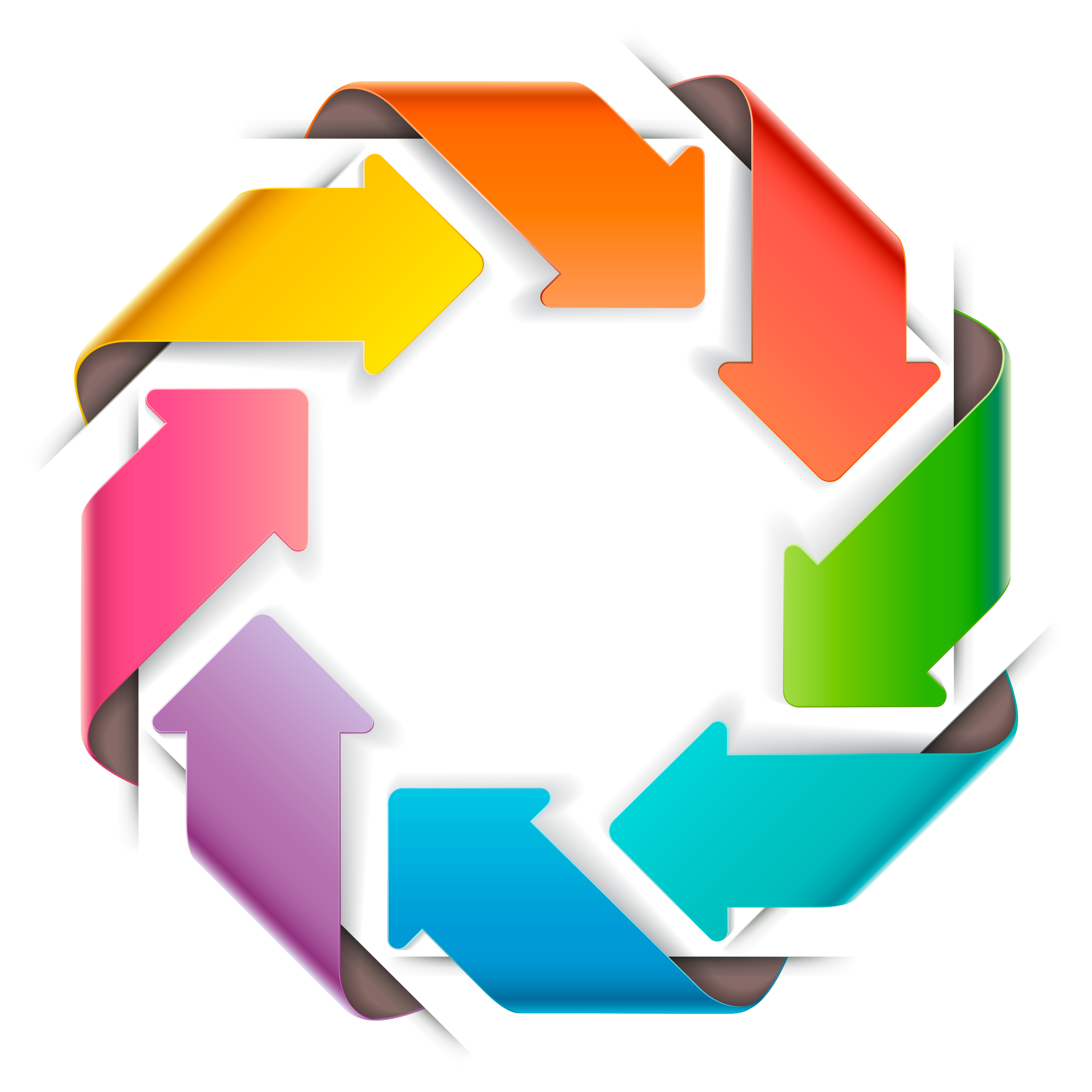 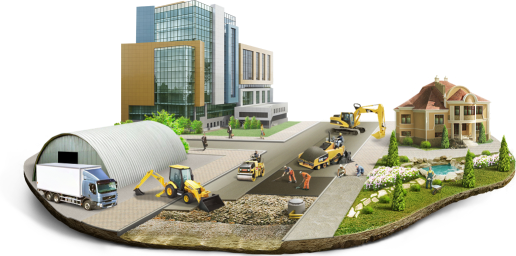 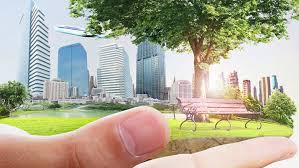 приобретение основных средств
разработка ПСД
благо
устройство
млн рублей
БЮДЖЕТ 
РАЗВИТИЯ
2020 - 338,4 
2021 - 594,0 
2022 - 324,4
реконструкция
строительство
дорожное хозяйство
капитальный ремонт
приобретение автомобилей
7
Бюджет развития города Волгодонска составил 1 256,8  млн рублей
«Бюджет развития»
8
«БЮДЖЕТ РАЗВИТИЯ»  города Волгодонска в 2020 году
9
«БЮДЖЕТ РАЗВИТИЯ»  города Волгодонска в 2020 году
10
«БЮДЖЕТ РАЗВИТИЯ»  города Волгодонска в 2020 году
Приобретение основных средств
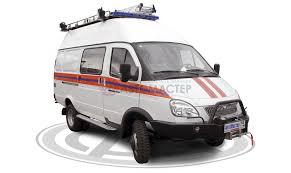 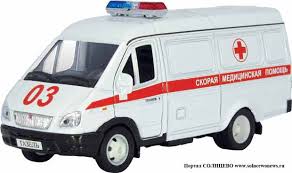 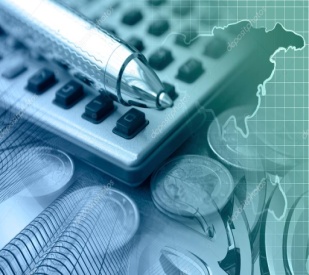 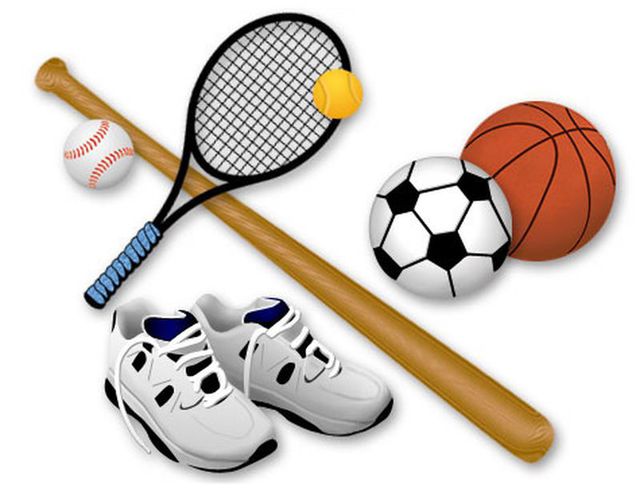 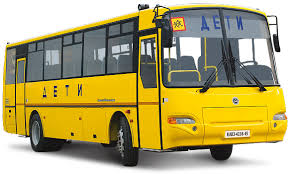 11
«БЮДЖЕТ РАЗВИТИЯ»  города Волгодонска в 2021-2022 годах
Млн руб.
12
СТРУКТУРА  МУНИЦИПАЛЬНЫХ  ПРОГРАММ в 2020 году
млн руб.
4
 программы
4
 программы
7
 программ
2
 программы
140,5
464,4
34,1
3 529,8
Профилактика правонарушений и защита от чрезвычайных  ситуаций
Управление финансами, поддержка экономики и муниципальная политика
Социальные программы
Инфраструктурные программы
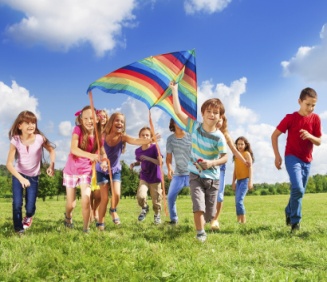 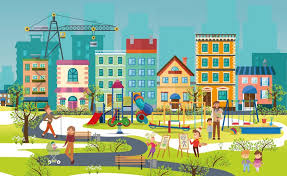 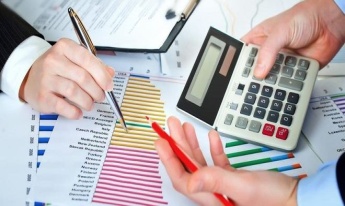 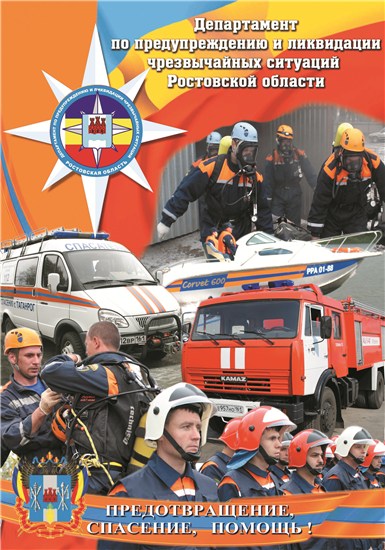 13
Общий объем муниципальных программ – 4 168,8 млн рублей
Соблюдение ограничений, установленных Бюджетным кодексом РФ по муниципальному долгу
Уровень долговой нагрузки
100%
Обслуживание муниципального долга
(собственные доходы)
15%
(расходы бюджета без учета субвенций)
48,1%
39,8%
30,7%
2,4%
1,9%
2,0%
14
Спасибо за внимание!
15